SOCIALINĖS APSAUGOS EKONOMIKA
8. Sveikatos draudimo finansavimas


Prof. T.Medaiskis


2023
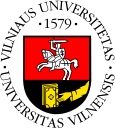 Sveikatos draudimo paskirtis
Sveikatos draudimo lėšomis apdraustiesiems apmokamos ar kompensuojamos asmens sveikatos priežiūros paslaugų, vaistų, medicinos pagalbos priemonių įsigijimo išlaidos.
Sveikatos priežiūros finansavimo būdai
Biudžetinis finansavimas (Didžioji Britanija, Danija ir kt.)

 Draudiminis finansavimas (Vokietija ir kt.)
Sveikatos draudimo specifika
Lyginant su socialiniu draudimu:
Išmoka nėra proporcinga įmokai: gydymas kainuoja, kiek reikia sutrikus sveikatai, o ne proporcingai mokėtai įmokai.
 Aprėpti reikia visus gyventojus, taigi turi būti nustatyta, kas apdraus vaikus, studentus, bedarbius, pensininkus ir pan. Be įmokos jie likti negali, nes tik įmoka suteikia teisę į paslaugas.
Kodėl sveikatos draudimas?Lietuvos motyvai 1996 metais
Pinigai "eis paskui ligonį", nes apdraustasis pats rinksis geresnį gydytoją, blogi bankrutuos ir t.t. 
 Gydytojų paslaugų finansavimas pagaliau bus skaidrus, nereikės nešti kyšių, draudimo lėšų užteks normalioms algoms ir pan. 
 Sveikatos draudimas pagerins socialinio draudimo įmokų surinkimą, nes žmonės bijos, kad reikės mokėti už gydymą patiems ir pan.
Privalomojo sveikatos draudimo finansų pagrindas
Visi privalomai draudžiamieji privalo mokėti įstatymo nustatytas įmokas, kurios surenkamos į Privalomojo sveikatos draudimo fondą (PSDF), neįtraukiamą į valstybės ar savivaldybių biudžetus.
Įmokų tarifą, skirtingai negu socialinio draudimo atveju, nustato Privalomojo sveikatos draudimo įstatymas (17 str.)
2022 m. PSDF biudžeto išlaidos 2807,8 milijonų.

Įmokų surinkimą administruoja Valstybinio socialinio draudimo fondo valdyba (Sodra), o išmokas – Valstybinė ligonių kasa (VLK) ir teritorinės ligonių kasos (TLK).
Draudžiami asmenys ir įmokos
dirbantys pagal darbo sutartis, 
narystės pagrindu einantys renkamąsias pareigas renkamose organizacijose, 
narystės pagrindu dirbantys ūkinėse bendrijose, žemės ūkio bendrovėse arba kooperatinėse organizacijose, 
gaunantys pajamas pagal autorinę sutartį, taip pat sporto veiklos, atlikėjų veiklos pajamas
viešojo administravimo valstybės tarnautojai,
valstybės politikai,
 Konstitucinio Teismo, Lietuvos Aukščiausiojo Teismo, kitų teismų teisėjai ir kandidatus į teisėjai, 
prokuratūros pareigūnus, 
Lietuvos banko valdybos pirmininkas, jo pavaduotojai, valdybos nariai, 
Seimo ar Respublikos Prezidento paskirtų valstybės institucijų ar įstaigų vadovai, 
kiti Seimo ar Respublikos Prezidento paskirtų valstybės institucijų ar įstaigų pareigūnai
Privalo mokėti 6,98% atlyginimo o jų darbdavys 0.
Iki 2019 buvo 6% atlyginimo o darbdavys (draudėjas) – dar 3% jų atlyginimo
Draudžiami asmenys ir įmokos
asmenys, kurie verčiasi individualia veikla, moka 6,98 procentų dydžio privalomojo sveikatos draudimo įmokas nuo per kalendorinius metus gautų individualios veiklos gyventojų pajamų mokesčiu apmokestinamųjų pajamų;
asmenys, kurie, vykdydami individualią veiklą, gyventojų pajamų mokestį nuo individualios veiklos pajamų sumoka įsigydami verslo liudijimus, moka 6,98 procentų dydžio privalomojo sveikatos draudimo įmokas nuo per kalendorinius metus gautų gyventojų pajamų mokesčio deklaracijoje deklaruotų individualios veiklos pajamų;
ūkinių bendrijų nariai ir individualių įmonių savininkai moka 6,98 procentų dydžio privalomojo sveikatos draudimo įmokas nuo per kalendorinius metus iš tokios ūkinės bendrijos ar individualios įmonės apmokestinto pelno gautų pajamų;
kiti asmenys moka už save 6,98 procentų dvylikos minimaliųjų mėnesinių algų, galiojančių įmokos mokėjimo dieną, dydžio privalomojo sveikatos draudimo įmokas.

Kai kurių kategorijų metinė privalomojo sveikatos draudimo įmoka negali būti mažesnė kaip 6,98 (9) procentai nuo dvylikos minimaliųjų mėnesinių algų

Apdraustųjų įmokos 2022 m. sudarė apie 65 proc. PSDF pajamų
Valstybės lėšomis draudžiami asmenys
Pensininkai ir turintys būtinąjį senatvės pensijai stažą.
 Užsiregistravę kaip ieškantys darbo.
 Nėščiosios motinystės atostogose.
 Motinos (tėvai) su vaikais iki 8 metų.
 Asmenys iki 18 metų.
 Studentai ir moksleiviai.
 Socialinės pašalpos gavėjai.
 Invalidai.
 Sergantys visuomenei pavojingomis ligomis.
 "Nukentėję" (..) 

Įmokos už šiuos asmenis 2022 m. sudarė apie 26 proc. PSDF pajamų, kiti valstybės asignavimai dar apie 9 proc. pajamų
Valstybės lėšomis draudžiami asmenys: įmokos
Įmokos metinis dydis vienam apdraustajam, draudžiamam valstybės lėšomis (16 str.): 
2018 metais sudarė 41 procentą (apie € 320), 
2019 metais – 44 procentus (apie € 373),
2020 metais – 47 procentus (apie €434)
Lietuvos statistikos departamento paskelbto užpraeitų metų keturių ketvirčių šalies ūkio darbuotojų vidutinio mėnesinio bruto darbo užmokesčio vidurkio, o 
nuo 2021 metų 6,98 (9) procento užpraeitų metų 12 MMA.

2022 m. vidutinio darbo užmokesčio gavėjas  per metus sumokėjo virš €1500, MMA gavėjas €611, o valstybė už apdraustąjį valstybės lėšomis tik €538.
Asmens sveikatos priežiūros paslaugų apmokėjimas
Sveikatos priežiūros įstaigoms, sudariusioms sutartis su TLK, apmokamos apdraustiesiems suteiktos asmens sveikatos priežiūros paslaugos (apie 68 proc. visų PSDF išlaidų 2022 m.). 
Apdraustiesiems kompensuojama dalis išlaidų 
 vaistams  ir medicinos pagalbos priemonėms (19 proc.),
ortopedijos technikos priemonėms (0,6 proc.),
 medicininei reabilitacijai, įskaitant sanatorinį kurortinį gydymą (3,8 proc.).
sveikatos programoms (6,2 proc.)
Asmens sveikatos priežiūros paslaugų apmokėjimas
TLK privalo sudaryti sutartis su sveikatos priežiūros įstaigoms, kurių steigėjai valstybė ar savivaldybės. Taip pat su atitinkama tvarka licencijuotomis privačiomis įstaigomis.
	Kompensuojama remiantis patvirtintais sąrašais ir kainynais įstatymo nustatytiems apdraustųjų kontingentams.
Išlaidos sveikatos apsaugai 2021 (BVP dalis)
Eurostat HLTH_SHA11_HF